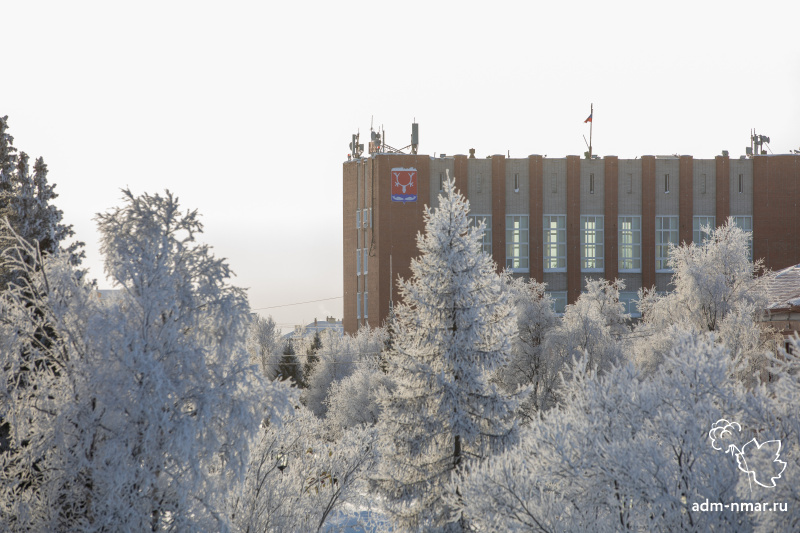 Администрация муниципального образования "Городской округ "Город Нарьян-Мар"
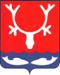 Решение Совета городского округа "Город Нарьян-Мар" от 22.12.2022 №403-р "О бюджете муниципального образования "Городской округ "Город Нарьян-Мар" на 2023 год и плановый период 2024 и 2025 годов"
Главная цель
Обеспечение сбалансированности и устойчивости городского бюджета
Основные задачи
Сохранение и развитие доходных источников городского бюджета
Повышение эффективности расходов городского бюджета
Повышение качества и эффективности управления муниципальным долгом
2
Прогноз социально-экономического развития муниципального образования
3
Прогноз социально-экономического развития муниципального образования
4
Параметры городского бюджета
план
5
Сведения о муниципальных заимствованиях
6
СОБСТВЕННЫЕ ДОХОДЫ
план
7
Динамика поступлений налоговых доходов
8
Динамика поступлений неналоговых доходов
9
БЕЗВОЗМЕЗДНЫЕ ПОСТУПЛЕНИЯ
10
Сведения на 2023 год и плановый период 2024-2025 
поступлениях в бюджет по видам доходов
11
Сведения на 2023 год и плановый период 2024-2025 
поступлениях в бюджет по видам доходов
12
Сведения на 2023 год и плановый период 2024-2025 
поступлениях в бюджет по видам доходов
13
СТРУКТУРА РАСХОДОВ ГОРОДСКОГО БЮДЖЕТА
14
Сведения о планируемых на 2023 год и плановый период 2024-2025 годов по разделам подразделам классификации расходов
15
Сведения о планируемых на 2023 год и плановый период 2024-2025 годов по разделам подразделам классификации расходов
16
Сведения о планируемых на 2023 год и плановый период 2024-2025 годов по разделам подразделам классификации расходов
17
МУНИЦИПАЛЬНЫЕ ПРОГРАММЫ
18
19
Целевые показатели муниципальной программы
20
Целевые показатели муниципальной программы
21
Целевые показатели муниципальной программы
22
Целевые показатели муниципальной программы
23
Повышение уровня жизнеобеспечения и безопасности жизнедеятельности населения
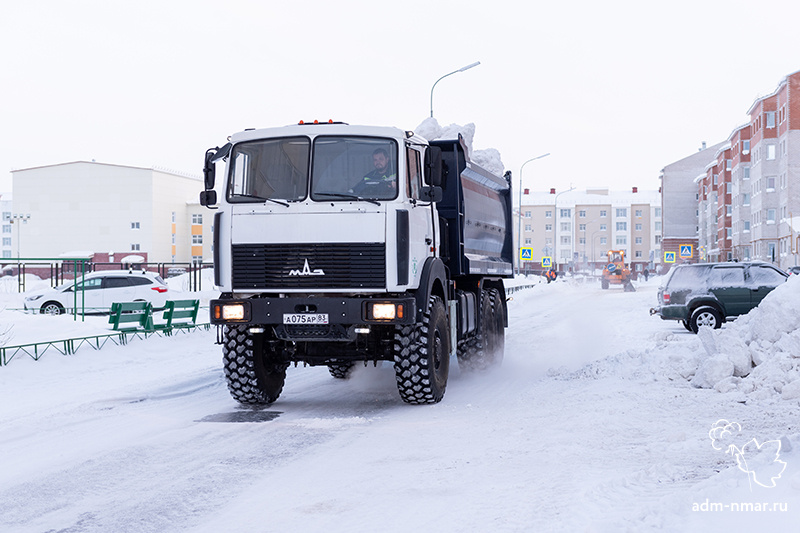 2023 год 
504,2 млн ₽
2024 год 
294,5 млн ₽
2025 год 
283,7 млн ₽
24
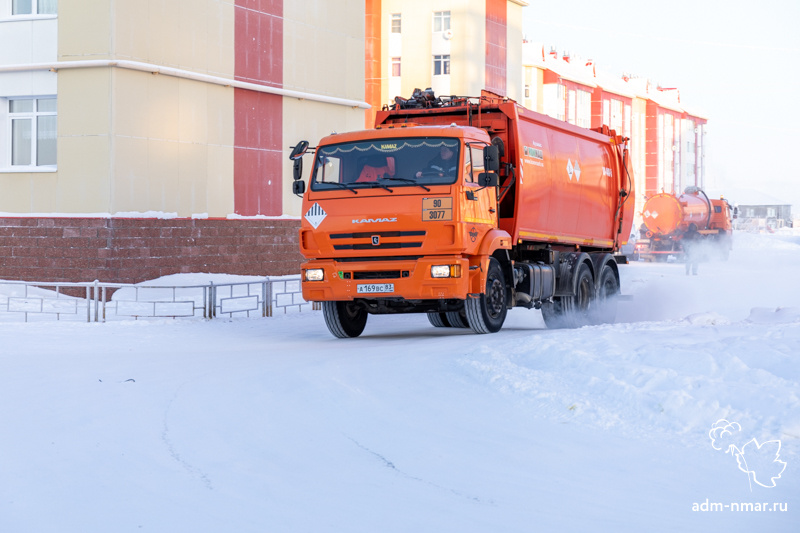 Организация благоприятных и безопасных условий для проживания граждан
2024 год 
34,7 млн ₽
2023 год 
74,5 млн ₽
2025 год 
35,8 млн ₽
25
Обеспечение безопасности 
жизнедеятельности населения
2024 год 
4,5 млн ₽
2023 год 
4,8 млн ₽
2025 год 
4,5 млн ₽
26
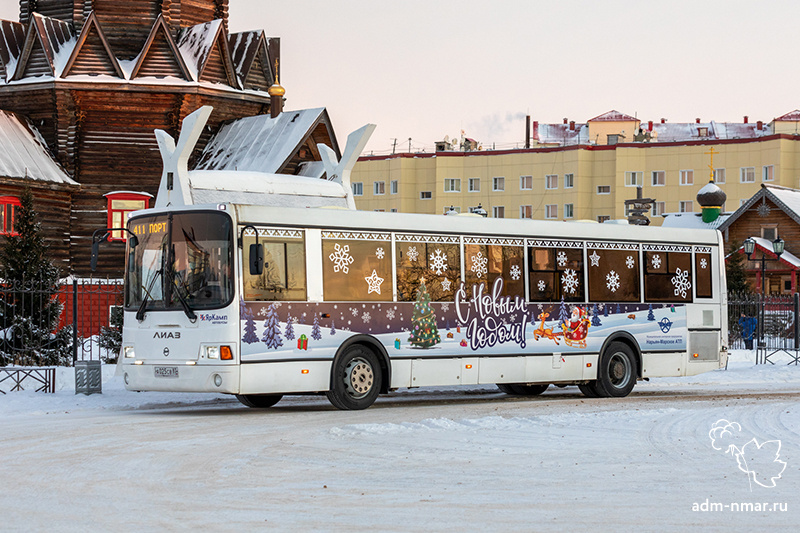 Обеспечение безопасности эксплуатации 
автомобильных дорог местного значения 
и доступности общественных транспортных услуг
2023 год 
376,5 млн ₽
2024 год 
 225,3 млн ₽
2025 год 
212,6 млн ₽
27
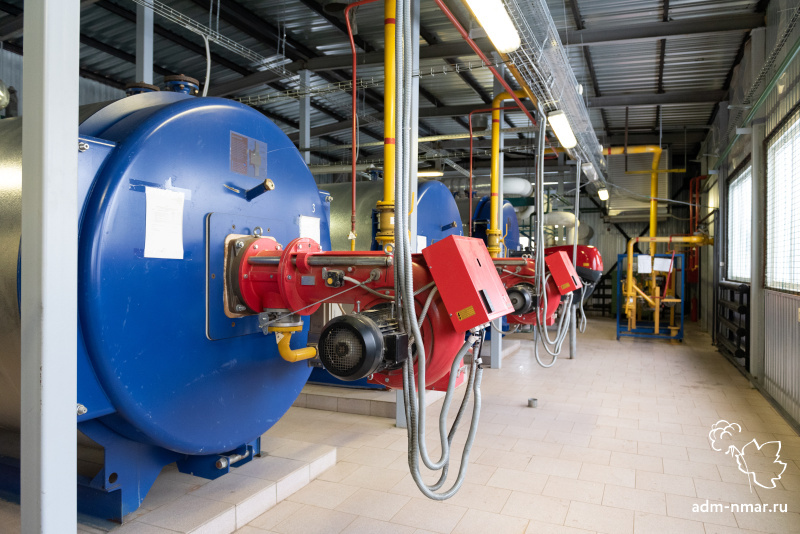 Обеспечение предоставления качественных услуг потребителям в сфере ЖКХ, степени устойчивости и надежности функционирования коммунальных систем
2023 год 14,9 млн ₽
Подготовка объектов коммунальной инфраструктуры 
к осенне-зимнему периоду
28
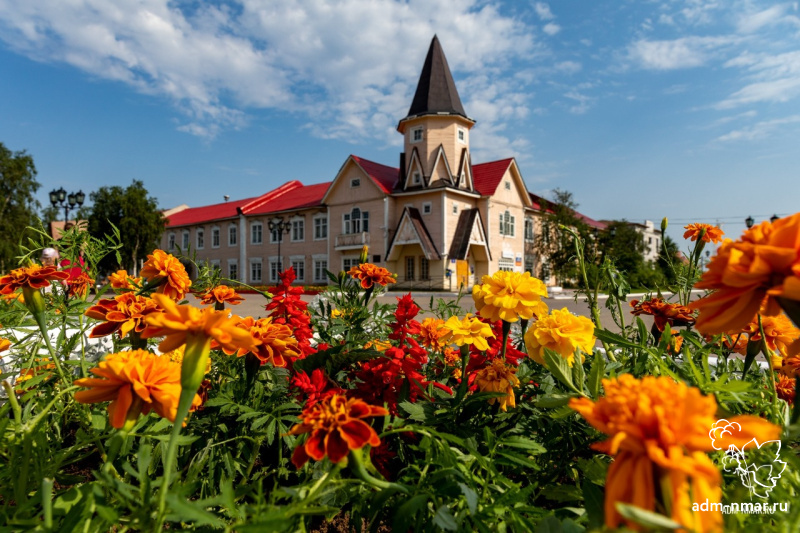 Обеспечение комфортных условий проживания на территории муниципального образования
2024 год 
17,3 млн ₽
2023 год 
21,4 млн ₽
2025 год 
17,8 млн ₽
29
Создание дополнительных условий для обеспечения жилищных прав граждан, проживающих в муниципальном образовании
2023 год 
12,1 млн ₽
2024 год 
12,7 млн ₽
2025 год 
13,0 млн ₽
30
Бюджетные инвестиции
Региональная и 
местная дорожная сеть
Повышение качества 
водоснабжения
2023 год 
 153,1 млн ₽
2023 год 
 140,4 млн ₽
Реконструкция водовода
Реконструкция автомобильной дороги по ул. Заводской
в г. Нарьян-Мар
Реконструкция наружного водовода в две нитки от ВК-82 перекресток улиц Пионерская и Ленина до ВК-53 район жилого дома № 5 по ул. Ленина
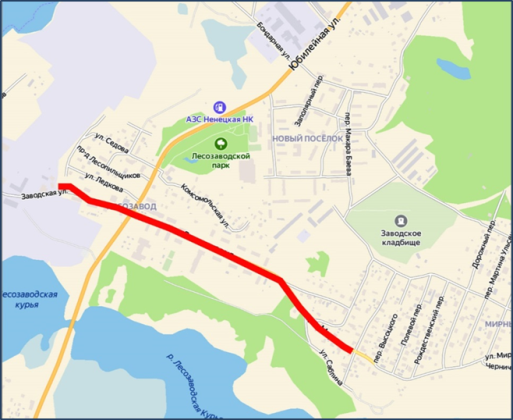 Реконструкция водовода в две нитки на участке от ВНС-2 до т. А в районе жилого дома №1 по ул. им. 60 лет Октября с устройством ВНС в микрорайоне Малый Качгорт.
31
32
Целевые показатели муниципальной программы
33
Формирование комфортной городской среды в муниципальном образовании "Городской округ "Город Нарьян-Мар
2023 год 
99,4 млн ₽
2025 год 
52,1 млн ₽
2024 год 
157,7 млн ₽
Проекты 2023 год
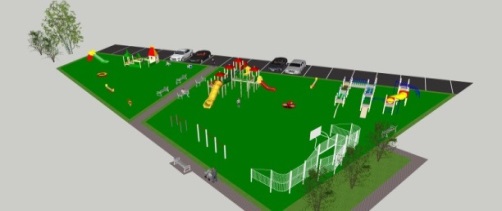 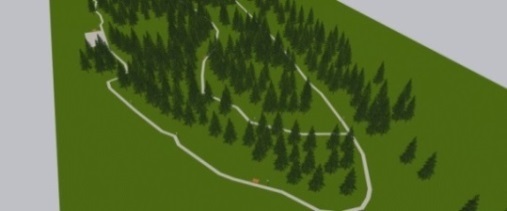 Обустройство прогулочной зоны в микрорайоне Сахалин
Благоустройство общественной территории в районе МКД № 34 по ул. Первомайской, № 3 и № 5 по ул. им. В.И. Ленина
34
35
Целевые показатели муниципальной программы
36
Целевые показатели муниципальной программы
37
Целевые показатели муниципальной программы
38
Целевые показатели муниципальной программы
39
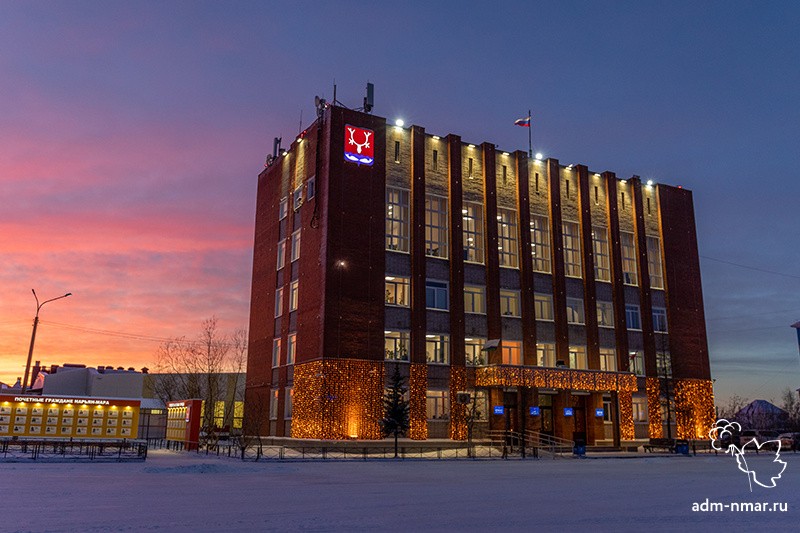 Совершенствование и развитие муниципального управления в муниципальном образовании "Городской округ "Город Нарьян-Мар"
2023 год 
363,3 млн ₽
2024 год 
346,0 млн ₽
2025 год 
346,3 млн ₽
40
41
Целевые показатели муниципальной программы
42
Целевые показатели муниципальной программы
43
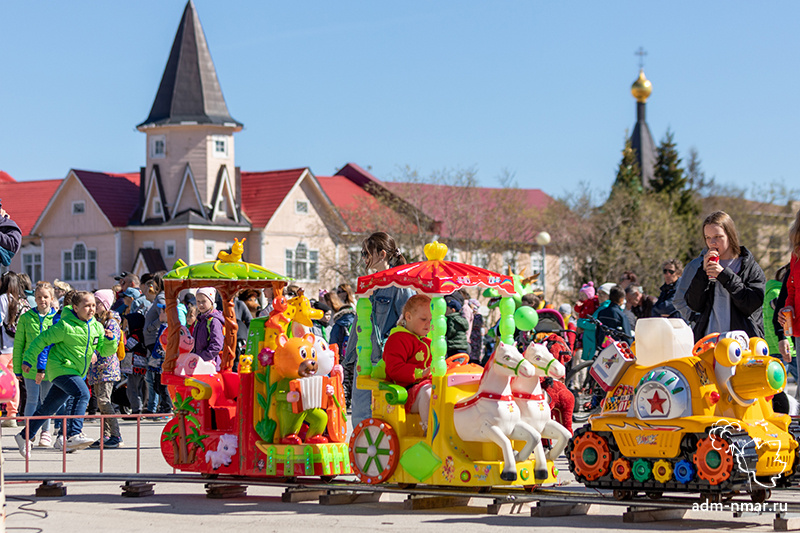 Развитие предпринимательства в муниципальном образовании "Городской округ "Город Нарьян-Мар"
2025 год 
3,8 млн ₽
2023 год 
3,8 млн ₽
2024 год 
3,8 млн ₽
Предоставление грантов, субсидий
Информационная,  консультационная поддержка
Повышение привлекательности предпринимательской деятельности: 
 Конкурс профессионального мастерства
 Конкурс "Лучший предприниматель года"
 Конкурс "Лучшее новогоднее оформление"
44
45
Целевые показатели муниципальной программы
46
Целевые показатели муниципальной программы
47
Развитие институтов гражданского общества в муниципальном образовании "Городской округ "Город Нарьян-Мар"
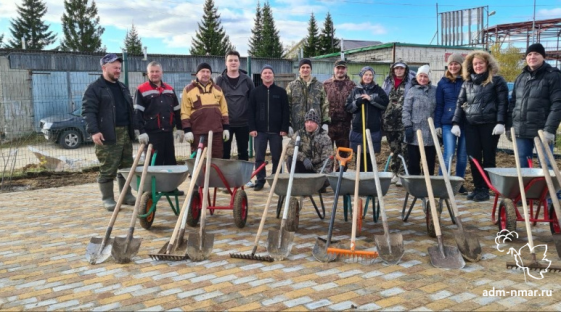 2025 год 
2,4 млн ₽
2024 год 
2,4 млн ₽
2023 год 
2,4 млн ₽
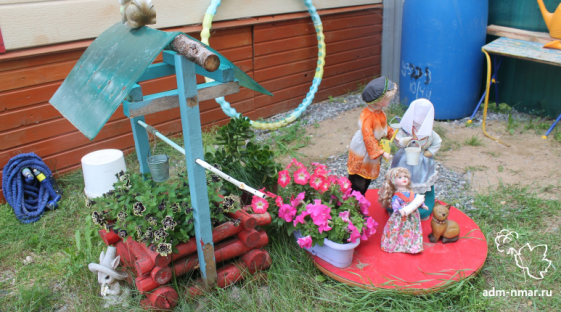 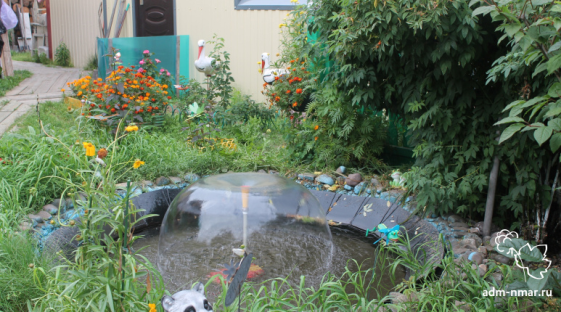 Предоставление грантов:
 на проекты социально ориентированных некоммерческих организаций
 на реализацию социально-значимых проектов ТОС
 на организацию деятельности ТОС
 материальное поощрение представителей ТОС
48
49
Целевые показатели муниципальной программы
50
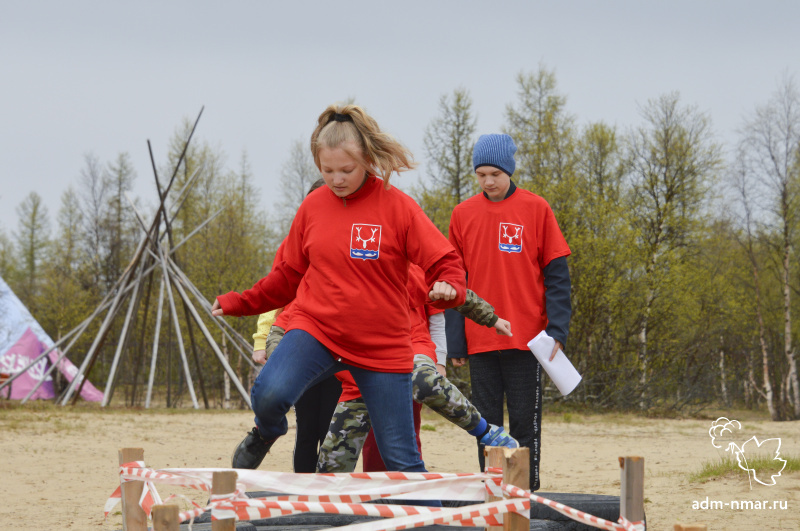 Повышение эффективности реализации молодежной политики в 
муниципальном образовании 
"Городской округ "Город Нарьян-Мар"
2023 год 
1,1 млн ₽
2024 год 
1,1 млн ₽
2025 год 
1,1 млн ₽
51
Целевые показатели муниципальной программы
52
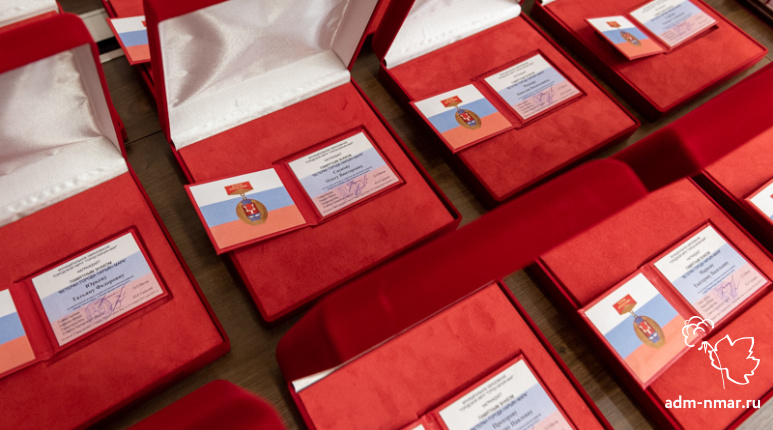 Поддержка отдельных категорий граждан
2024 год 
43,5 млн ₽
2023 год 
43,8 млн ₽
2025 год 
43,7 млн ₽
Выплата пенсий за выслугу лет
Подписка на общественно-политическую газету "Няръяна-Вындер"
Единовременная денежная выплата отдельным категориям граждан, 
принимавших участие в СВО и членам их семей
Единовременная выплата лицам, уволенным в запас после прохождения ВС 
Почетная грамота МО "Городской округ "Город Нарьян-Мар" 
 Звание "Ветеран города Нарьян-Мар"
 Звание "Почетный гражданин города Нарьян-Мара"
 Знак отличия "За заслуги перед городом Нарьян-Маром«, и др.
53
54
Целевые показатели муниципальной программы
2023 год 
140,4 млн ₽
55
Сведения о социально-значимых проектах предусмотренных к финансированию за счет бюджета муниципального 
образования на 2023 год и плановый период 2024-2025
56
РЕЗЕРВНЫЙ ФОНД
Резервный фонд представляет собой обособленную часть средств городского бюджета, созданную в целях обеспечения финансирования непредвиденных расходов.
2023 год 
3,8 млн ₽
2024 год 
12,1 млн ₽
2025 год 
9,9 млн ₽
Использование средств резервного фонда осуществляется в соответствии с постановлением Администрации муниципального образования "Городской округ "Город Нарьян-Мар" от 08.11.2017 № 1254 "Об утверждении Положения о резервном фонде Администрации муниципального образования "Городской округ "Город Нарьян-Мар"
57
Контактная информация для граждан
График работы: пн-пт с 8:30 до 17:30; обед с 12:30 до 13:30; сб,вс- выходной день.
почтовый адрес: 166000, Ненецкий автономный округ, г. Нарьян-Мар, ул. Ленина, 12
электронный адрес: gorfinup@adm-nmar.ru
сайт: www.adm-nmar.ru
58